Картотека загадок
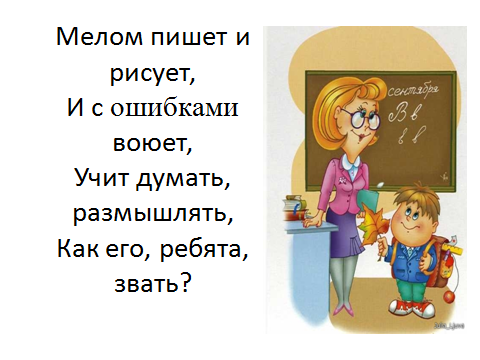 В школе учит он детей.Строг, но все прощает.Помогает стать умней,Все он объясняет.
Кто у постели больного сидит? И как лечиться он всем говорит. Кто болен — он капли предложит принять, Тому, кто здоров, разрешит погулять.
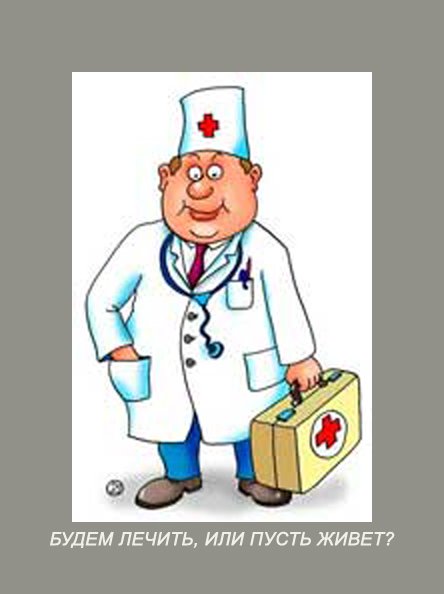 Доктор, но не для детей,А для птиц и для зверей.У него особый дар,Этот врач - …
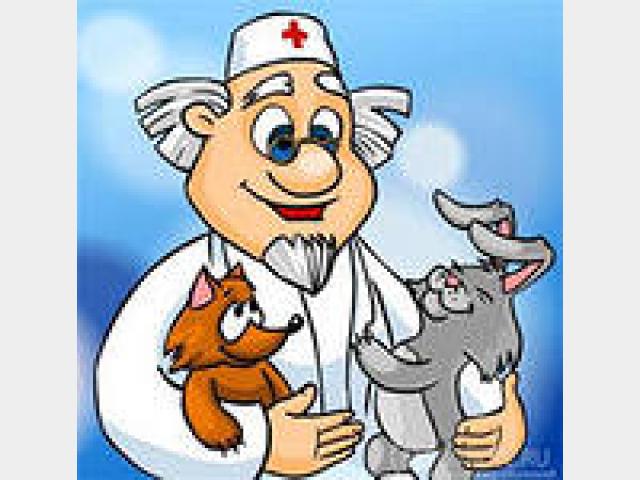 Скажите, 
кто так вкусно Готовит щи капустные, Пахучие котлеты, Салаты, винегреты, Все завтраки, обеды?
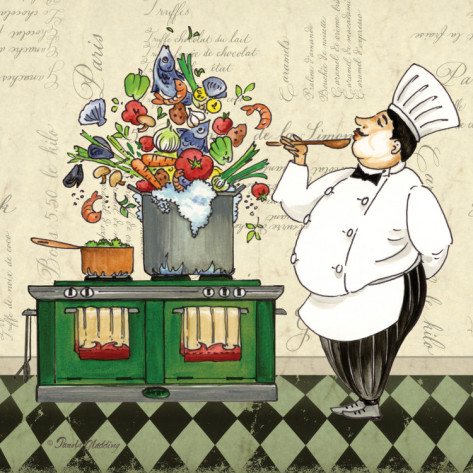 На работе день-деньскойОн командует рукой.Поднимает та рукаСто пудов под облака.
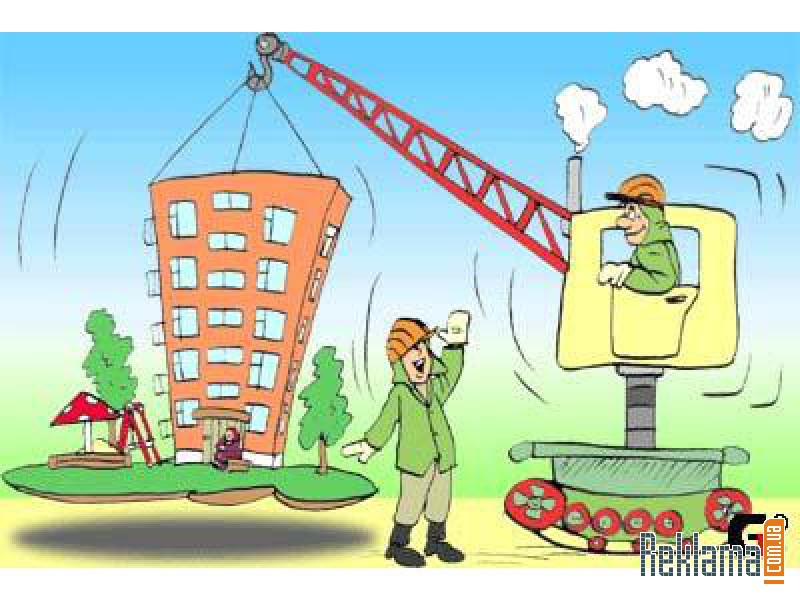 Средь облаков, на высоте,Мы дружно строим новый дом,Чтобы в тепле и красотеСчастливо жили люди в нём.
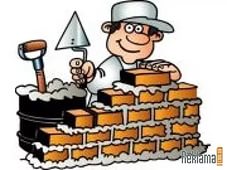 Не художник он, но краскойПахнет неизменно,По картинам он не мастер -Мастер он по стенам!
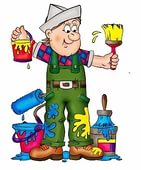 Он в сладком цехе день трудился,Итог десертный получился –Эклеры, кекс, «Наполеон».Теперь подумай, кто же он?
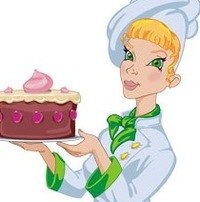 Встанем мы, когда вы спите,И муку просеем в сите,Докрасна натопим печь,Чтобы хлеб к утру испечь.
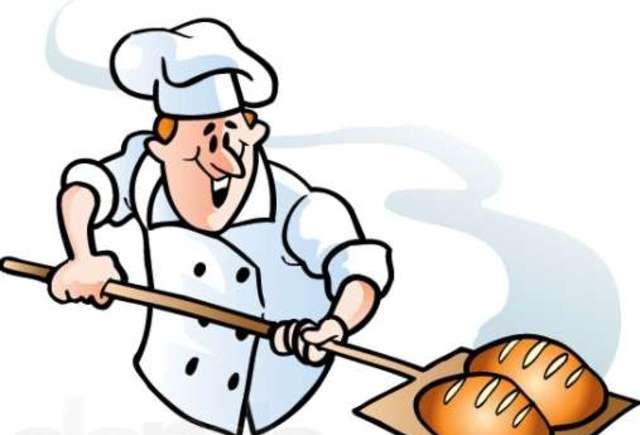 В детском садике обед,Повар пробу с блюд снимает.Но ведь мамы рядом нет,Кто ж на стол там накрывает?
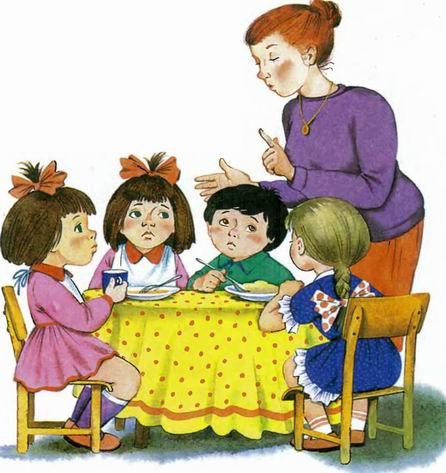 Весёлая работа,Завидно от души!Свисти, когда охота,Да палочкой маши!
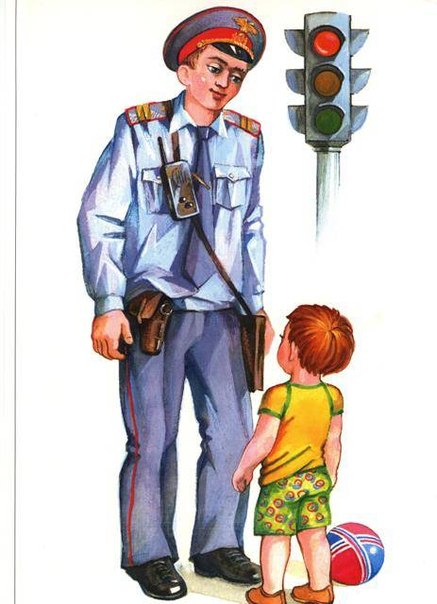 Все дороги мне знакомы,Я в кабине словно дома.Мне мигает светофор,Знает он, что я - …
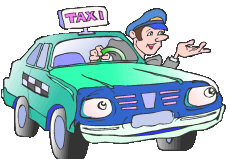 Он – вежливый, добрый, но строгий – Работник железной дороги.Встречает он нас на перронеИ с нами поедет в вагоне.
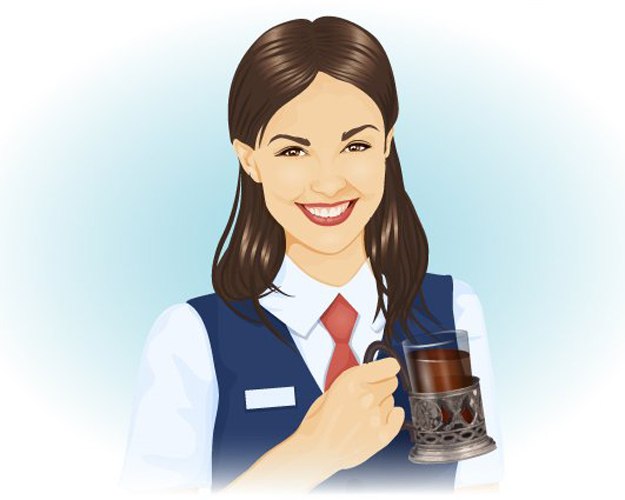 В книжном море он бескрайнемНастоящий капитан.Отыскать любую книжкуПомогает быстро нам!
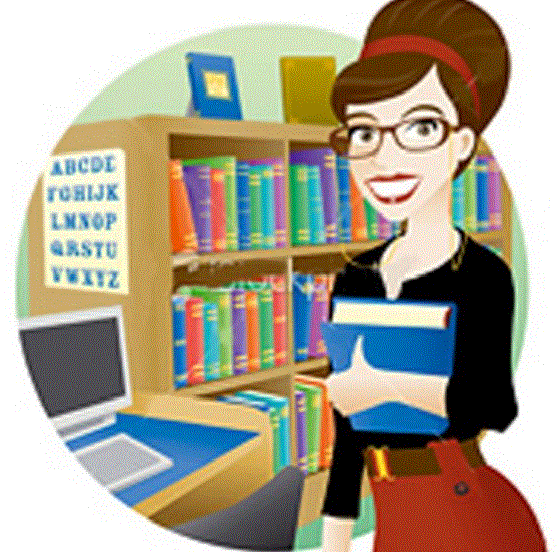 Он не лётчик,
 не пилот,Он ведёт не самолёт,А огромную ракету.Дети, кто, скажите это?
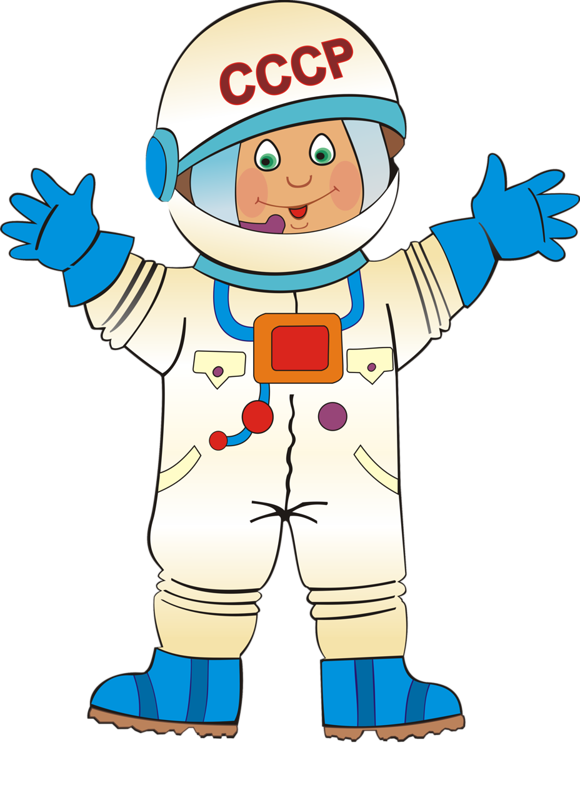 Он готов в огонь и бой,Защищая нас с тобой.Он в дозор идёт и в град,Не покинет пост …
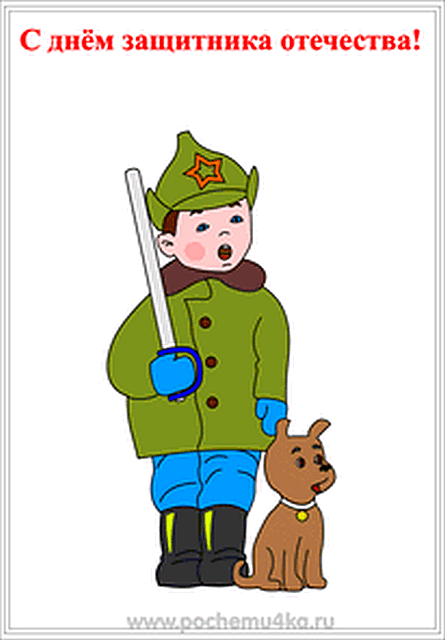 У этой волшебницы,Этой художницы,Не кисти и краски,А гребень и ножницы.Она обладаетТаинственной силой:К кому прикоснётся,Тот станет красивый.
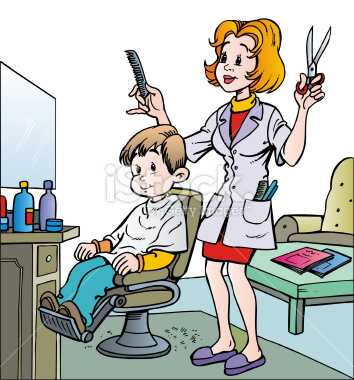 Кто шагает на параде,Вьются ленты за спиной,Ленты вьются, а в отрядеНет девчонки ни одной.
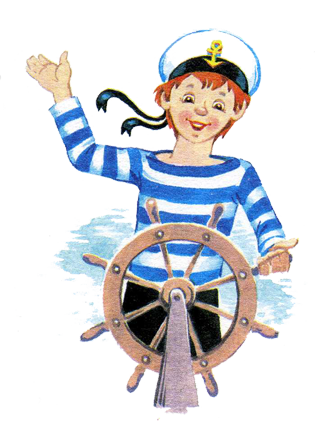 Целый день сегодня шью.Я одела всю семью.Погоди немножко, кошка, Будет и тебе одёжка.
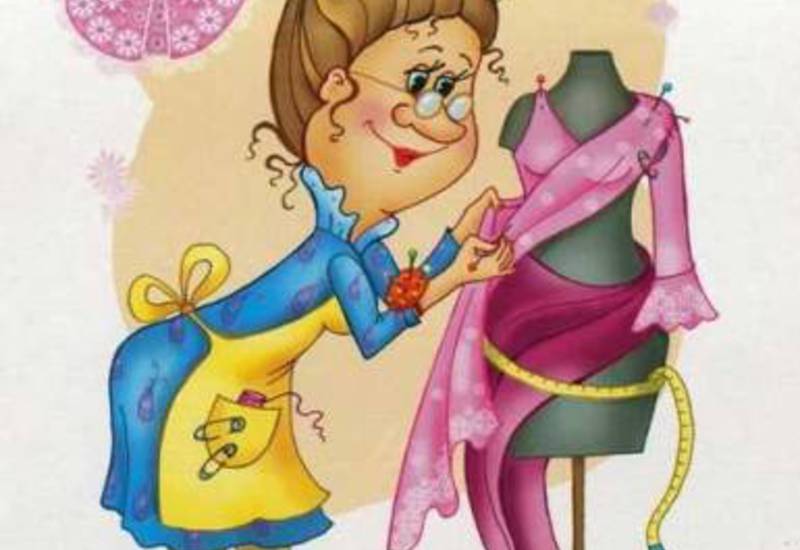 Смел огонь, 
они смелее,Он силен, 
они сильнее,Их огнем не испугать,Им к огню не привыкать!
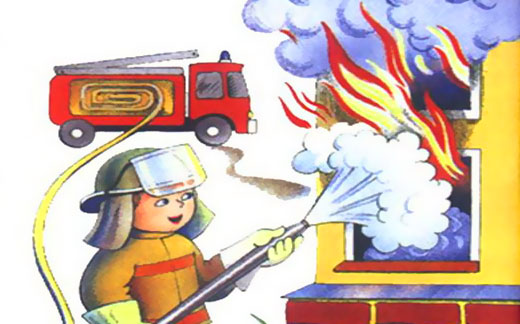 Терпеливы с ребятней, Развлекают их игрой. Дети счастливы, цветут В детский сад гурьбой идут.
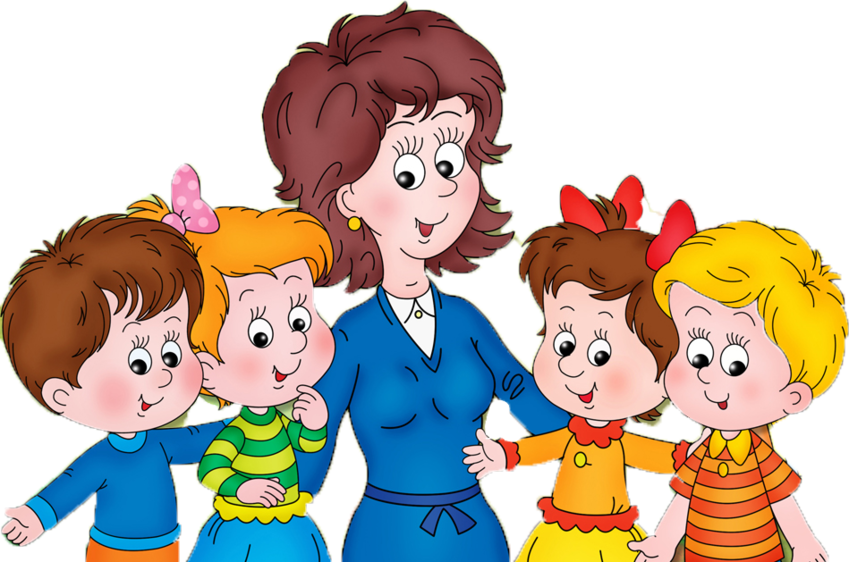 Он товары продает — молоко, сметану, мед.
А другой — морковь, томаты,
Выбор у него богатый!
Все, что просим, продадут.
Это их привычный труд!
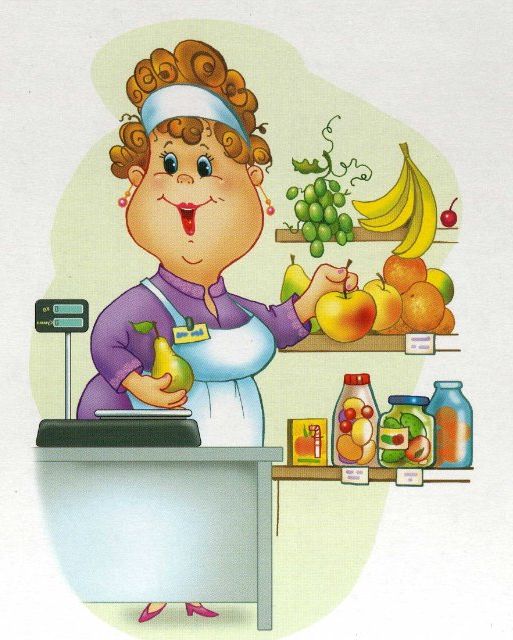 Кто приносит нам газеты И от бабушки приветы? 
С сумкой тяжёлой обходит район,
Письма нам в ящик кладёт …
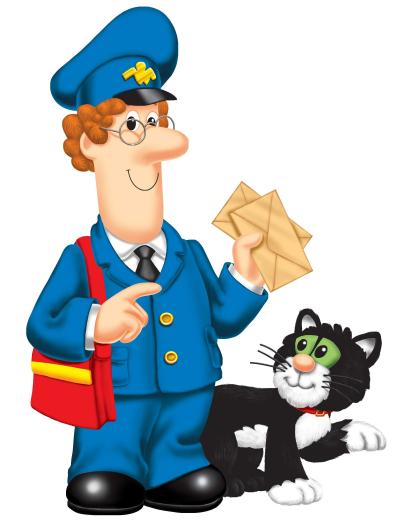 Раньше всех он поутру
Принимается за дело.
Достаёт свою метлу.
Машет ею вправо, влево.
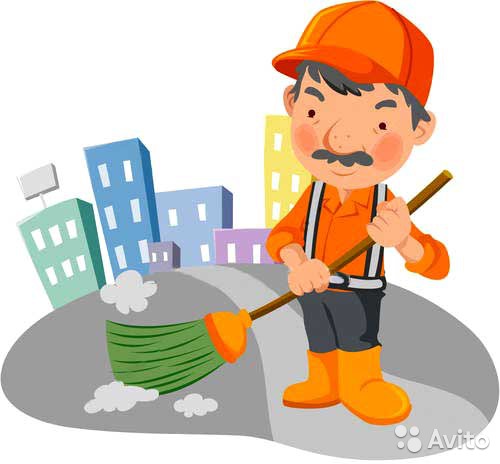 Профессия ваша важна! Без вас обойтись очень трудно врачам!Уколы, прививки мы делать боимся, Но вашим рукам доверяем себя.
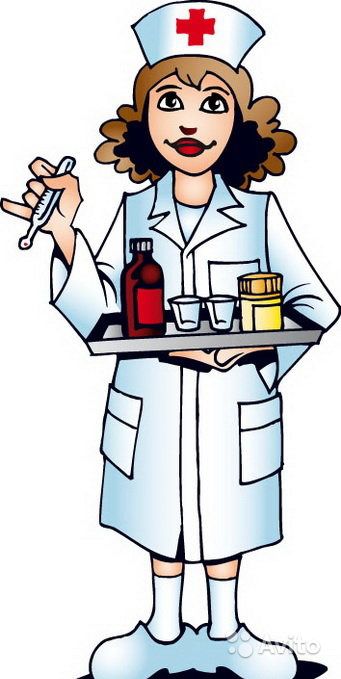 Все вы просто молодцы,
Вы старались от души.
Все загадки отгадали, 
И профессии узнали.
 Все они важны для нас
  Каждый день и каждый час.